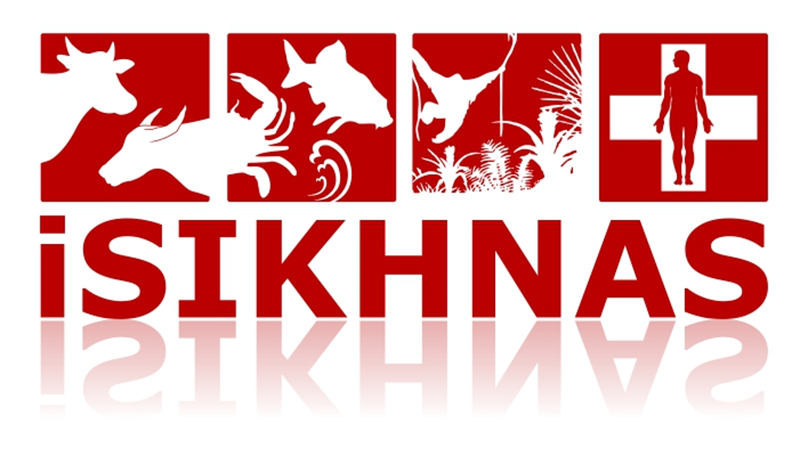 Rencana Replikasi iSIKHNAS
Sesi 18
KEMENTERIAN PERTANIAN
DIREKTORAT JENDERAL PETERNAKAN DAN KESEHATAN HEWAN
DIREKTORAT KESEHATAN HEWAN
Rencana Replikasi Tahap PertamaJadwal
Tahap 1. Persiapan dan Perencanaan
guna mempersiapkan segalanya untuk mendukung Replikasi iSIKHNAS secara cepat dan terkoordinasi.
Hal ini mencakup: 
Pengembangan serta penyempurnaan lebih lanjut sistem pengelolaan data iSIKHNAS.
Perencanaan strategis dan keuangan. 
Pengembangan bahan-bahan pelatihan, sosialisasi, dan komunikasi. 
Mobilisasi sumber daya manusia, termasuk pelatihan Pelatih iSIKHNAS

Rencana pelaksanaan:  September – Oktober 2014
Tahap 2. Pemilihan Daerah Pilot (Tahap pertama) Replikasi iSIKHNAS
Tahap ini mencakup pemilihan 12 provinsi dan 48 kabupaten/kota serta kegiatan-kegiatan sosialisasi guna memperoleh komitmen yang bijak dari para pengambil keputusan di tingkat pusat, provinsi, dan kabupaten/kota. 

Rencana Pelaksanaan : 
Pemilihan Propinsi dan Kabupaten:  September 2014
Sosialisasi iSIKHNAS kepada Kepala Dinas: Oktober 2014.
Kriteria Pemilihan Propinsi Replikasi tahap pertama
Riwayat kerja dengan pelaporan SIKHNAS 
Luas provinsi (hindari provinsi yang memiliki sedikit kabupaten) 
Jumlah ternak 
Respons terhadap sosialisasi dan pelatihan iSIKHNAS sebelumnya
Provinsi mitra Program AIPEID
Kriteria Pemilihan Kabupaten Replikasi iSIKHNAS
kabupaten yang mempunyai peluang keberhasilan terbaik dalam mengimplementasikan iSIKHNAS  dan mampu memberikan pendampingan ke kabupaten lain dalam implementasi iSIkHNAS lebih lanjut. 
Kabupaten terpilih harus memiliki
Kandidat berkualitas untuk posisi koordinator kabupaten 
Dukungan yang kuat dari tingkat atas (Kepala Dinas) untuk pengimplementasian  iSIKHNAS
SDM yang mempunyai kemampuan yang baik 
Ketertarikan yang tinggi 
Bersedia membantu kabupaten-kabupaten lain di sekitarnya dalam pelatihan selanjutnya
Tahap 3. Pelatihan Koordinator iSIKHNAS
Untuk membangun kapasitas koordinator iSIKHNAS di tingkat regional, provinsi, dan kabupaten/kota sehingga mereka dapat memberikan pelatihan iSIKHNAS dan menjalankan peran pendukung sebagai Koordinator iSIKHNAS secara berkelanjutan

Rencana Pelaksanaan
27-31 Oktober 2014
Di 4 wilayah/regional
Fasilitator: Pelatih iSIKHNAS dan Champions
Tahap 4. Pelatihan iSIKHNAS untuk Petugas dan Pelapor Desa
Untuk melatih staf teknis di tingkat kabupaten/kota dan para pelapor desa (pelsa) dalam penggunaan iSIKHNAS untuk pelaporan penyakit.
Untuk petugas teknis diawali dengan modul 1

Rencana Pelaksanaan:
November-Januari 2014
Di 48 kabupaten replikasi
Fasilitator: Koordinator Kabupaten, Propinsi & Regional
Tahap 5. Pelatihan Lanjutan dan Pelatihan Penyegaran bagi Koordinator iSIKHNAS
Secara mandiri
Modul-modul iSIKHNAS lanjutan akan disediakan di wiki.isikhnas.com untuk dipelajari oleh koordinator iSIKHNAS

Dengan kegiatan pelatihan lanjutan/Penyegaran
Februari 2015 : Pelatihan Lanjutan Koordinator iSIKHNAS
difasilitasi oleh Champions /Pelatih iSIKHNAS, berjenjang ke koordinator regional, propinsi sampai ke tingkat Kabupaten
Tahap 6. Pelatihan Modul Lanjutan untuk Petugas Dinas
modul-modul lanjutan akan diberikan secara mandiri oleh para koordinator kabupaten, dengan dukungan dari koordinator tingkat provinsi bilamana dibutuhkan.  

Rencana Pelaksanaan
Pelatihan 1 hari setiap bulannya, untuk satu modul tambahan.
Tahap 7. Replikasi ke seluruh Indonesia
Mengikuti tahap 2-6 seperti yang telah disebutkan sebelumnya
Sepenuhnya menggunakan anggaran pemerintah Indonesia, baik dana pusat maupun daerah.
Persiapan Pelatihan iSIKHNAS Kabupaten
Mengundang semua petugas dinas terkait kesehatan hewan untuk hadir pada hari pelatihan
Menyediakan ruangan pelatihan utk 20-30 orang 
Menunjuk satu staf untuk membantu persiapan & administrasi pelatihan
Pelatih utama di pelatihan kabupaten adalah Koordinator Kabupaten
Persiapan Pelatihan iSIKHNAS Kabupaten
Agenda Pelatihan
Persiapan Pelatihan iSIKHNAS Kabupaten
Berapa total petugas di masing-masing kabupaten?
Berapa lama petugas paling jauh untuk sampai ke tempat pelatihan
Rekomendasi wisma/ penginapan
Persiapan Pelatihan iSIKHNAS Kabupaten
Detail yang harus disiapkan dinas 
Tempat pelatihan
Info catering
Info peserta yang harus menginap
Info penginapan
Perbanyakan materi
Ketersediaan printer dan laptop
Terima kasih…